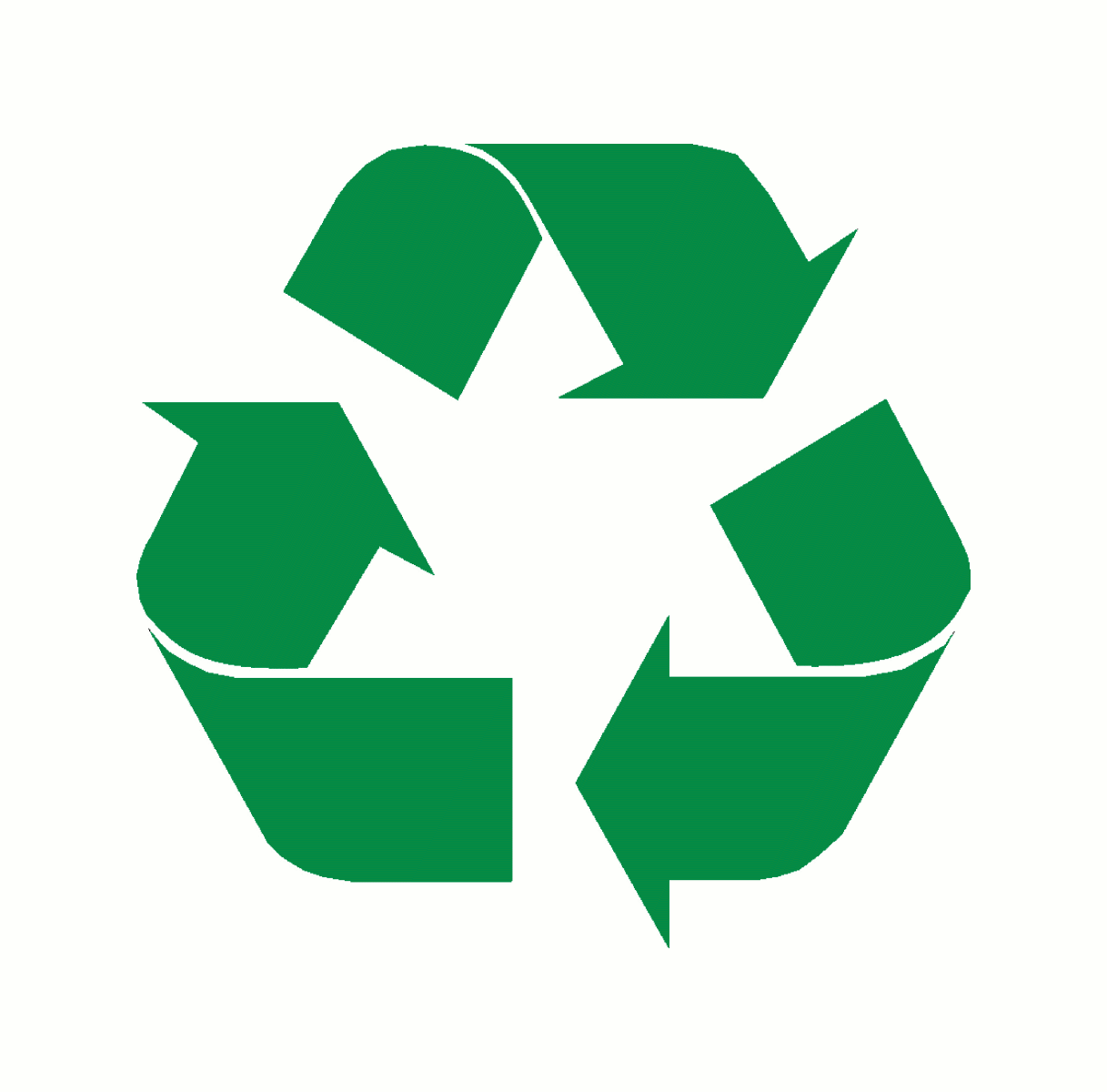 Reciclaje
La reutilización de los recursos conlleva a mantener un mundo mejor para nosotros y nuestros hijos.
Productos y Sub Productos
Con diversos proveedores y procesos podemos reciclar :
Lodos
Polvos
Escorias
Finos
Fluidos

Que contengan materiales como. Cobre, Oro, Platino, Plata, Germanio, Plomo, Estaño, Vanadio, Etc.